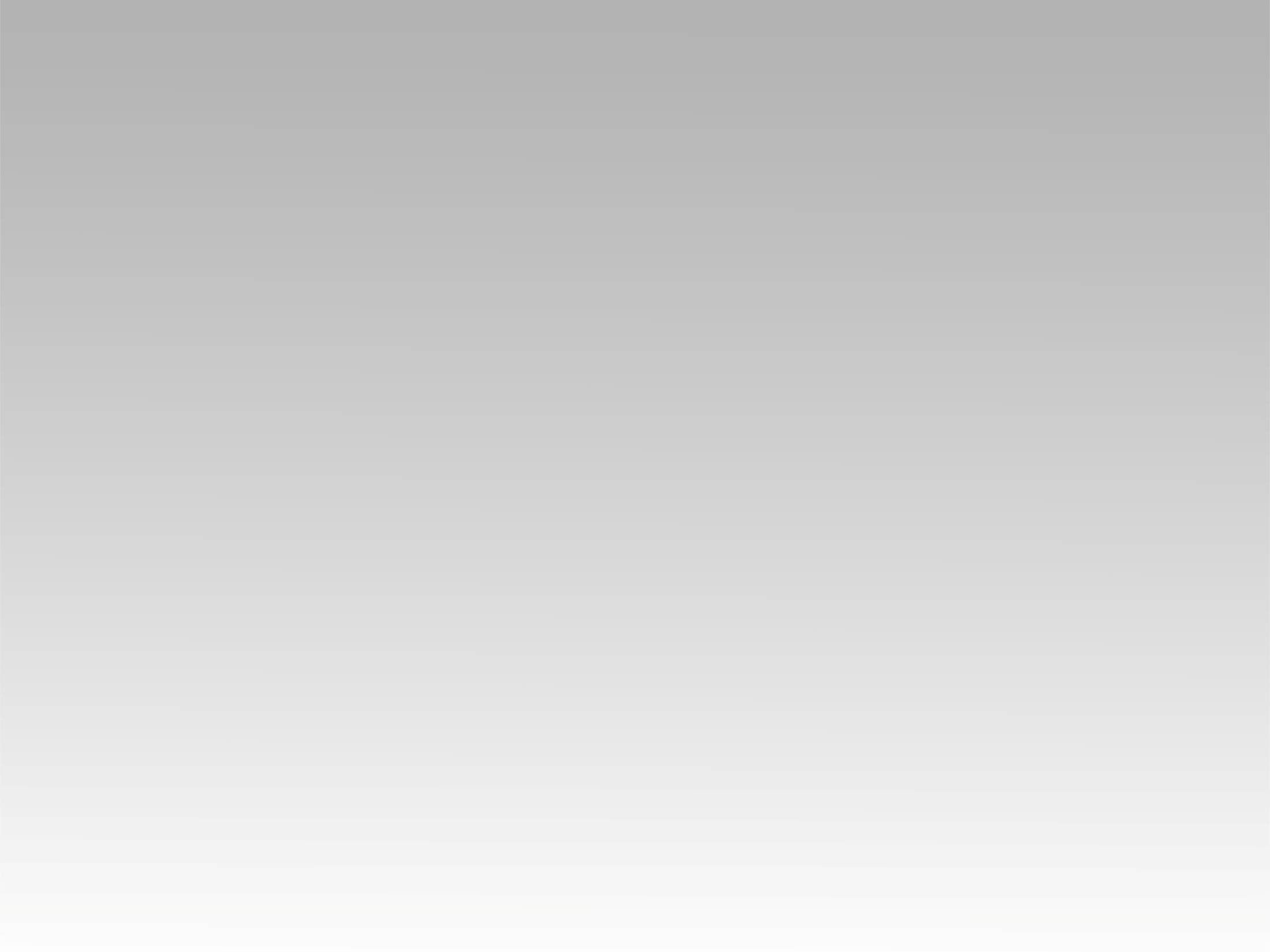 ترنيمة 
بحر محبة الفادي
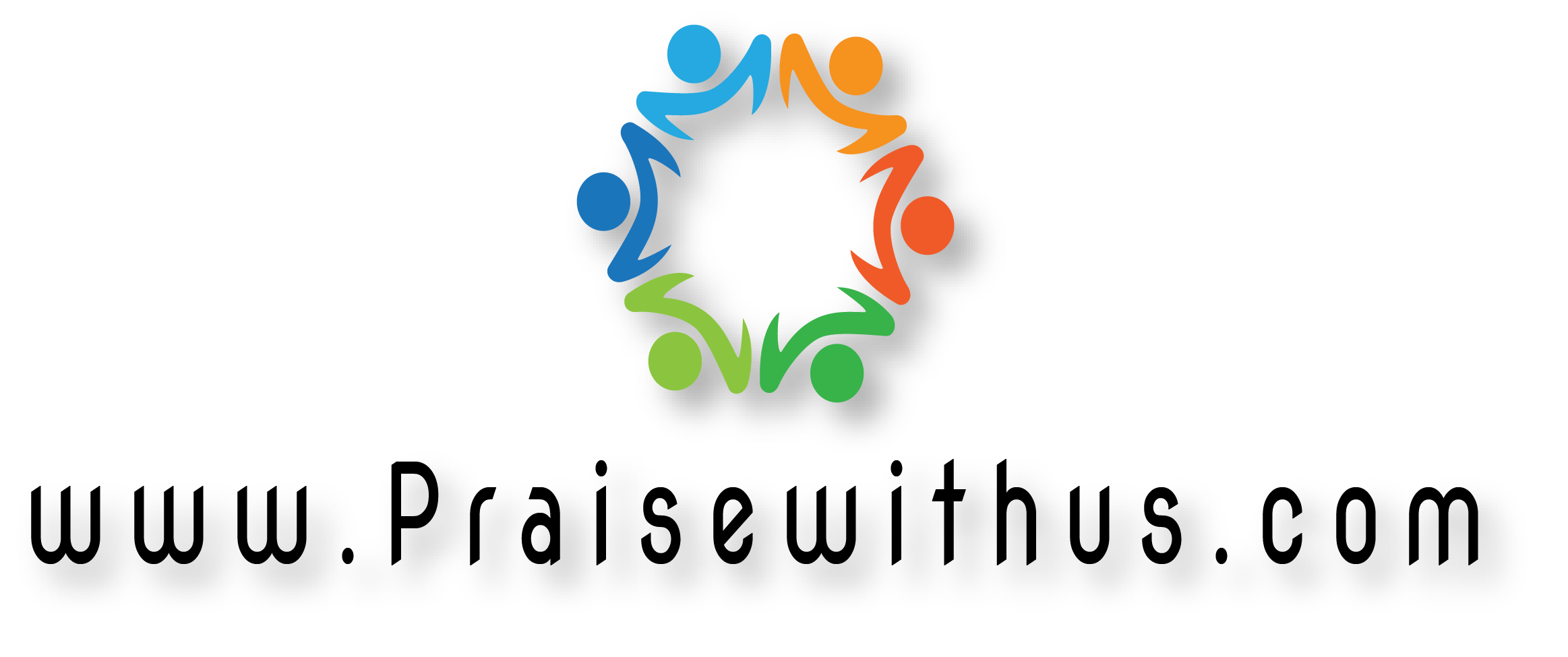 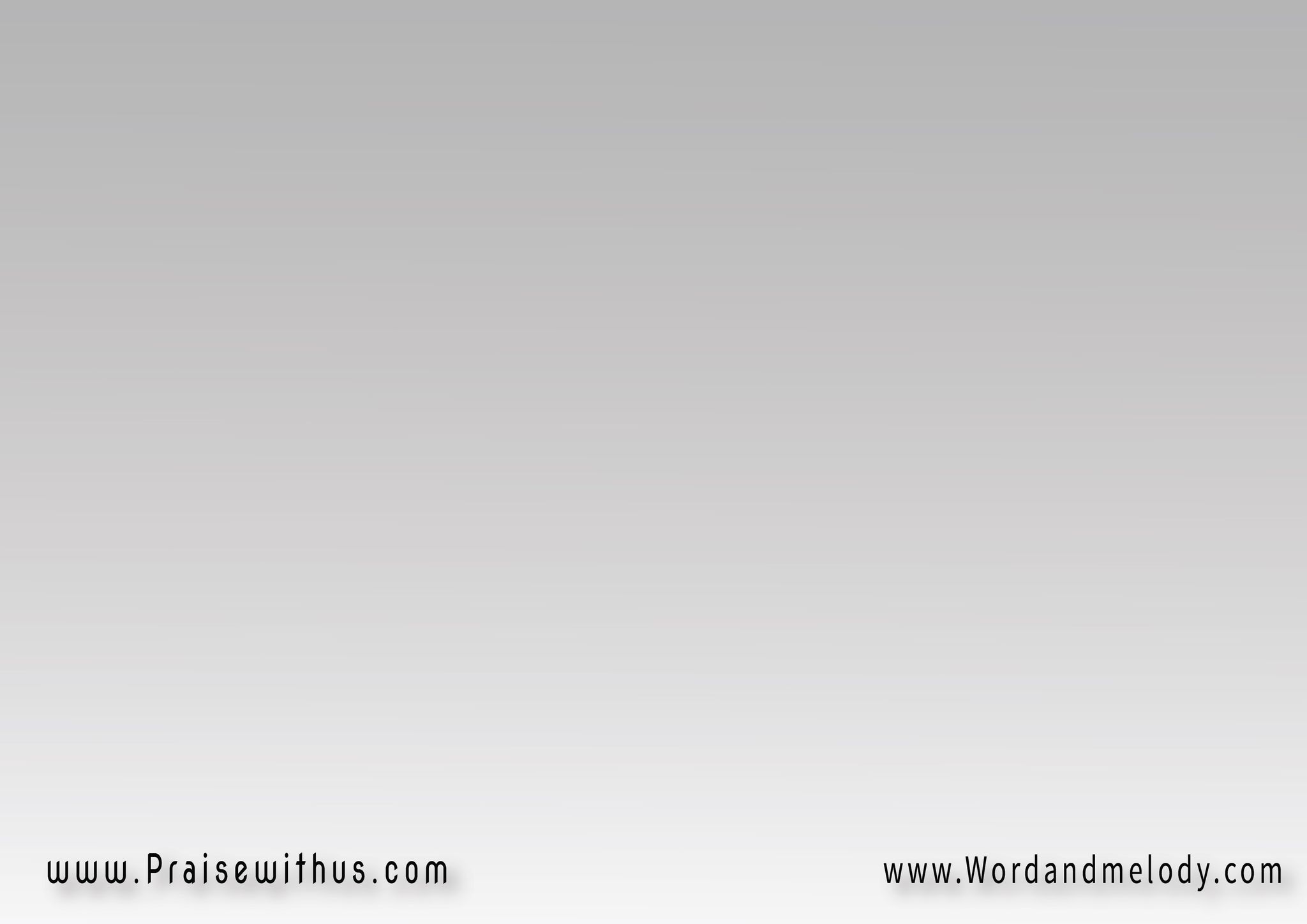 1-بحر محبة الفادي 
لا يحد متسع الارجاءفي طوله وعمقـــــه 
سرمدي وما له استقصاء
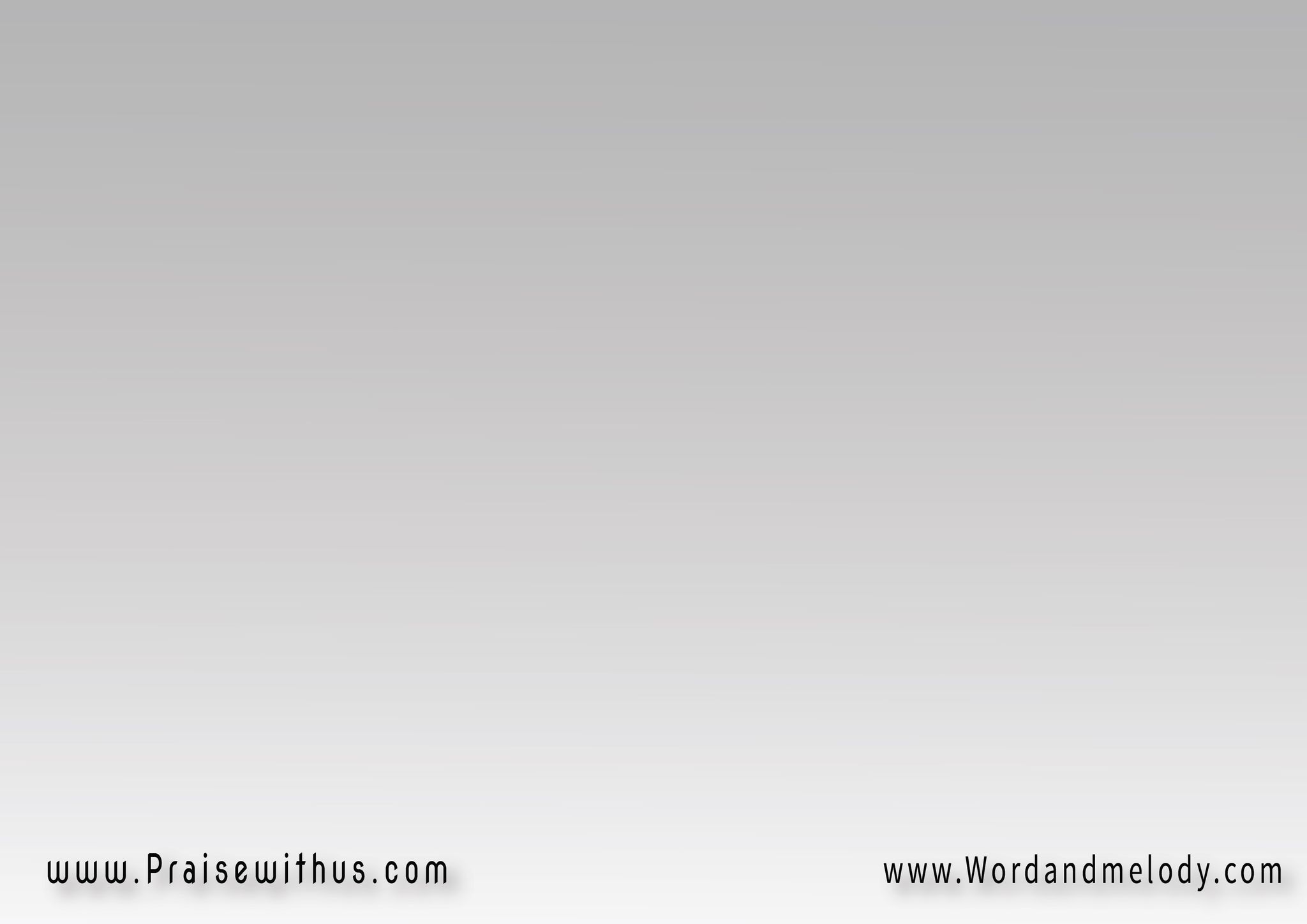 القرار:قد فاق حبه، قد زاد فضله 
اذ جعلني هيكلا لروحهغدوت وارثا لله في المسيح وترنمت شفتاي بالتسبيح
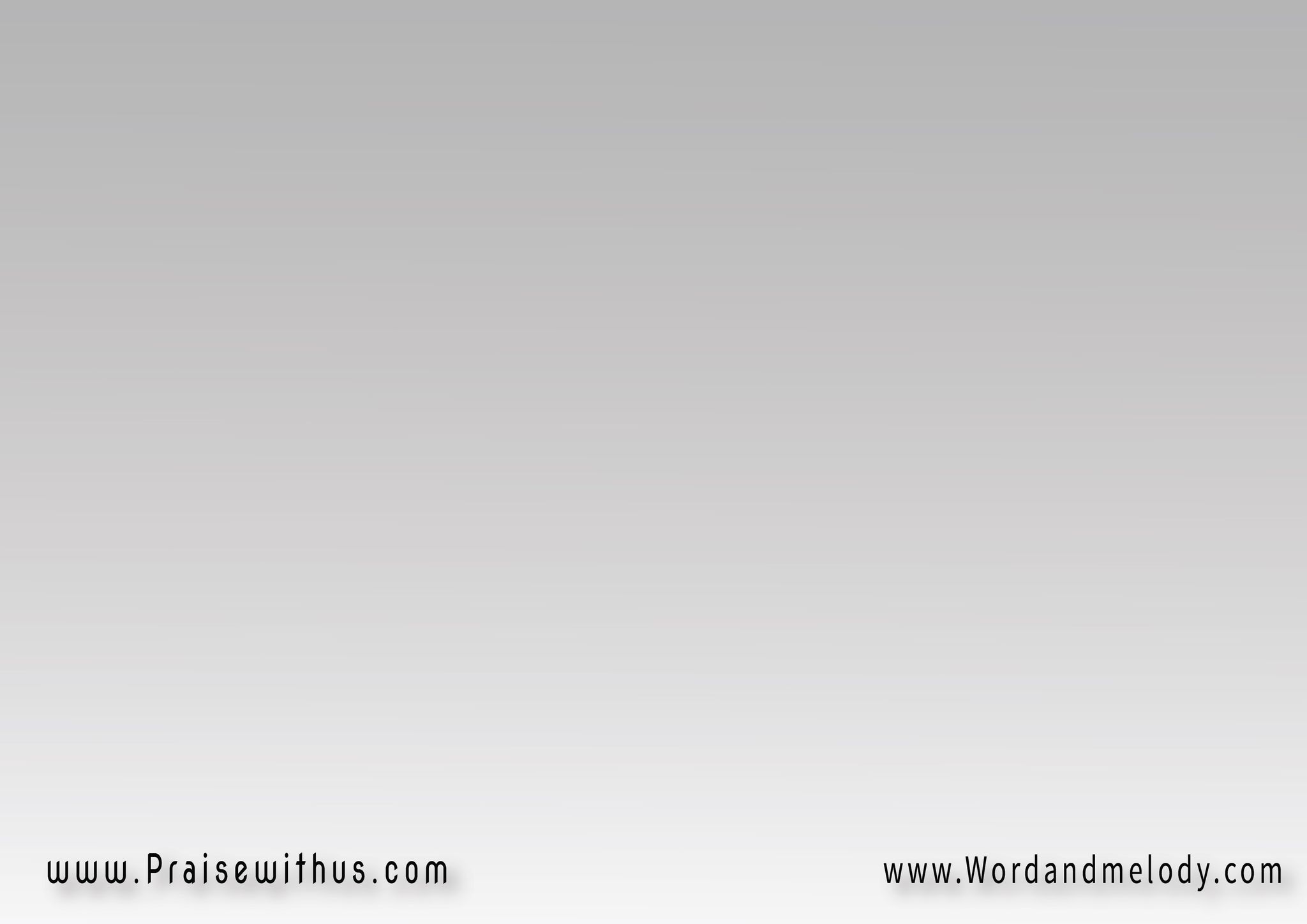 1-بحر محبة الفادي 
لا يحد متسع الارجاءفي طوله وعمقـــــه 
سرمدي وما له استقصاء
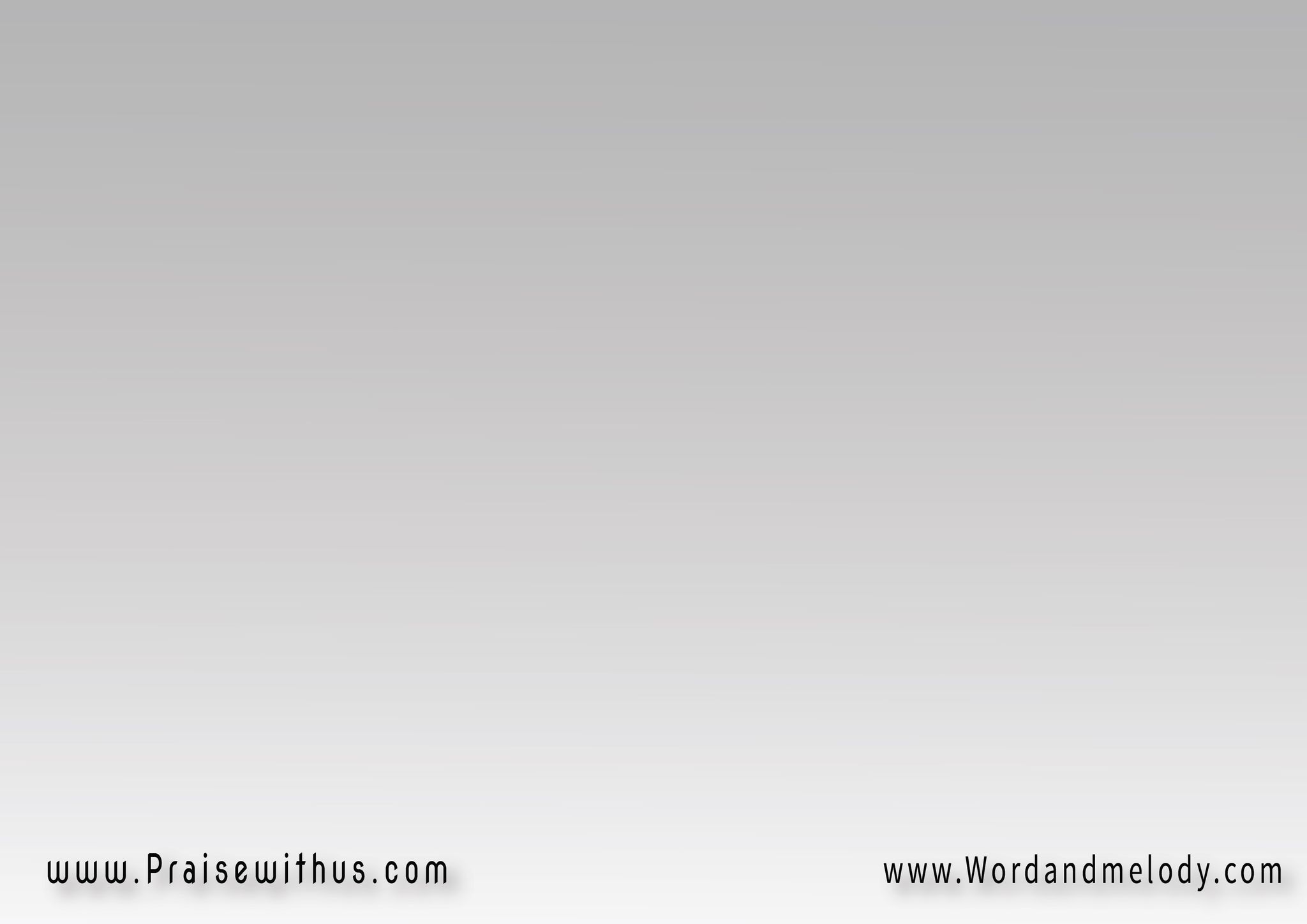 القرار:قد فاق حبه، قد زاد فضله 
اذ جعلني هيكلا لروحهغدوت وارثا لله في المسيح وترنمت شفتاي بالتسبيح
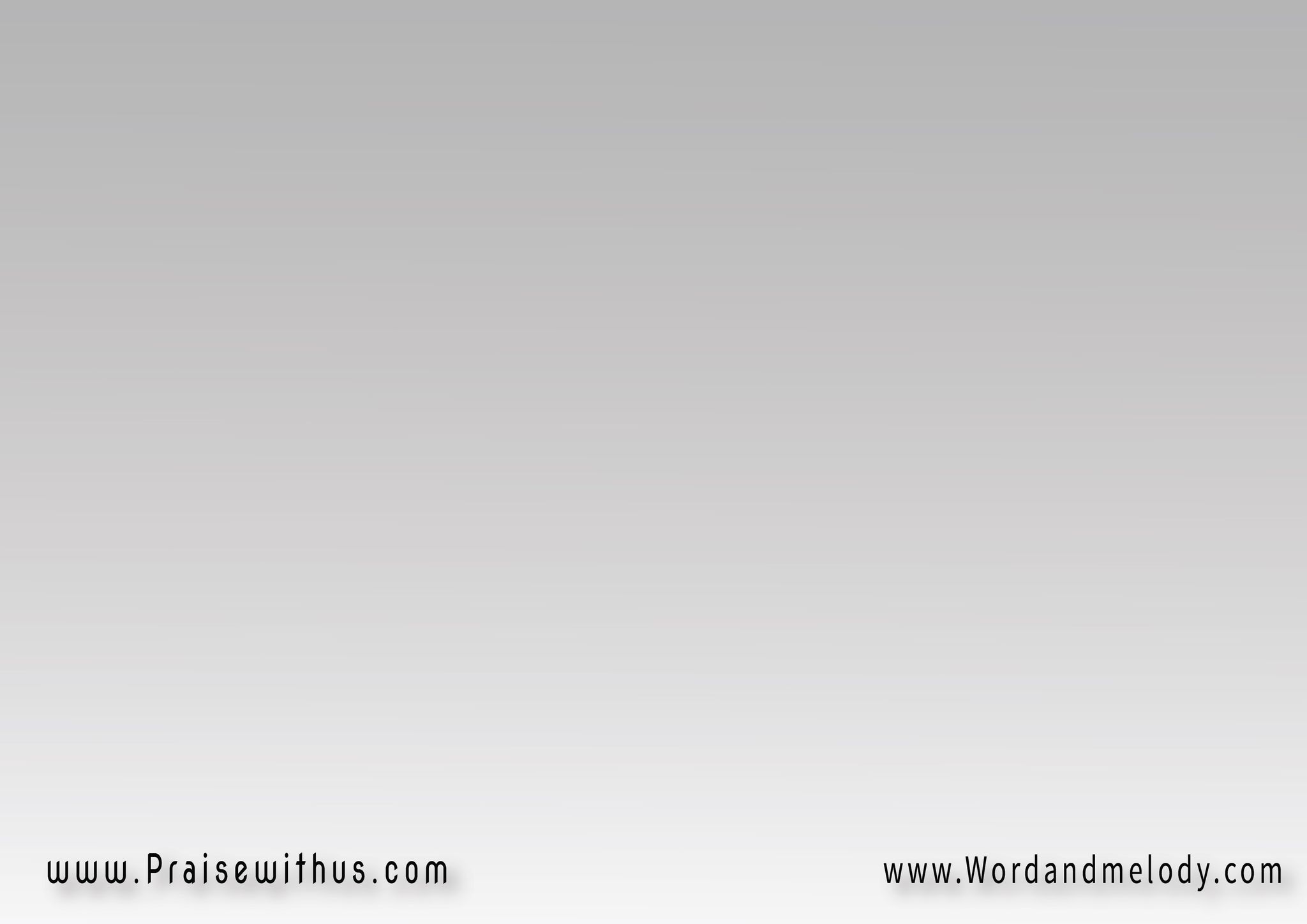 (كل ما لي في الحياة
 كل عمري للممات ) 2للحبيب للحبيب
من فداني بالصليب
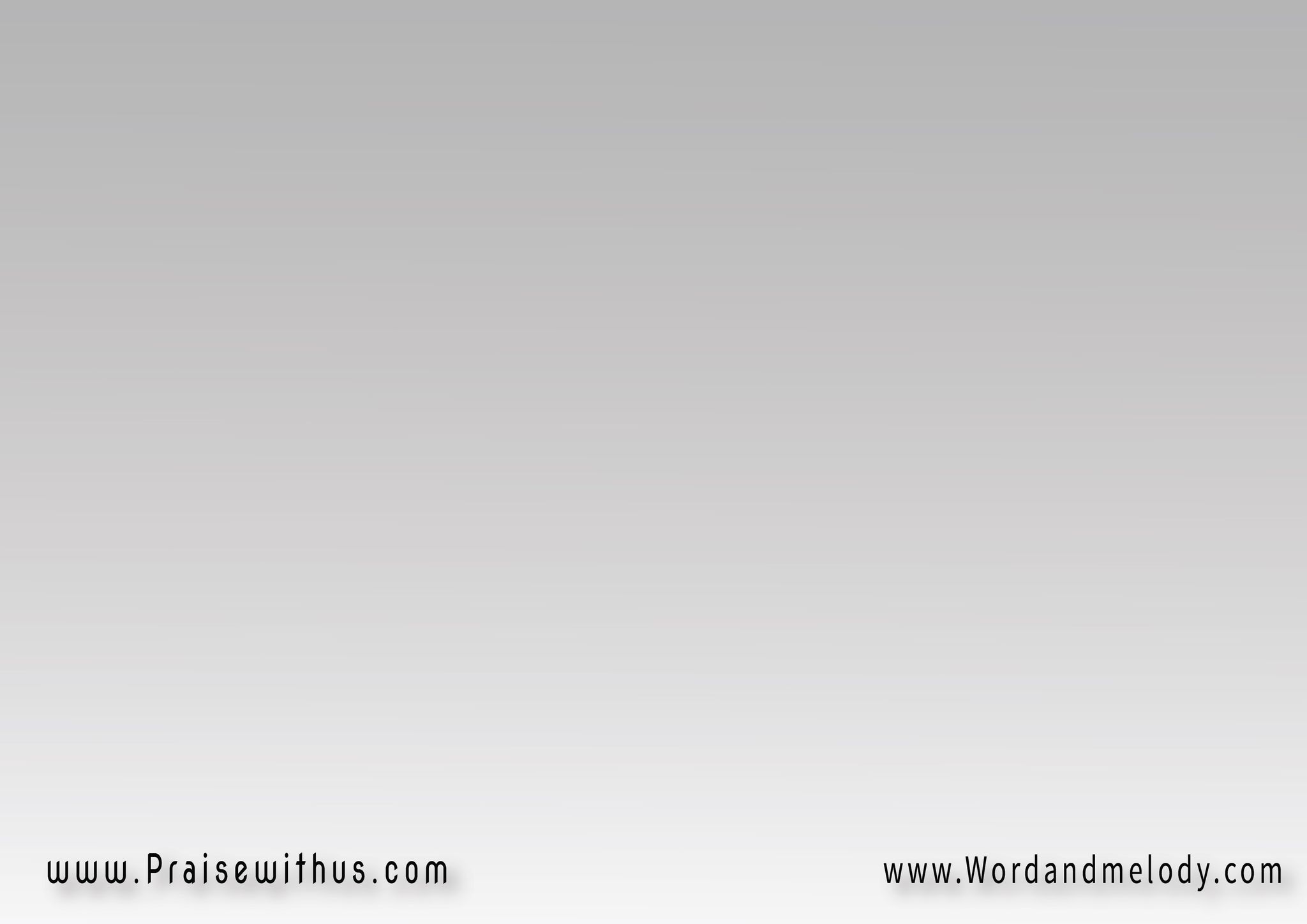 2- في موته تلاقى على 
الصليب البر والسلامبنصرة القيامه شمس 
اضاءت فلاشت الظلام
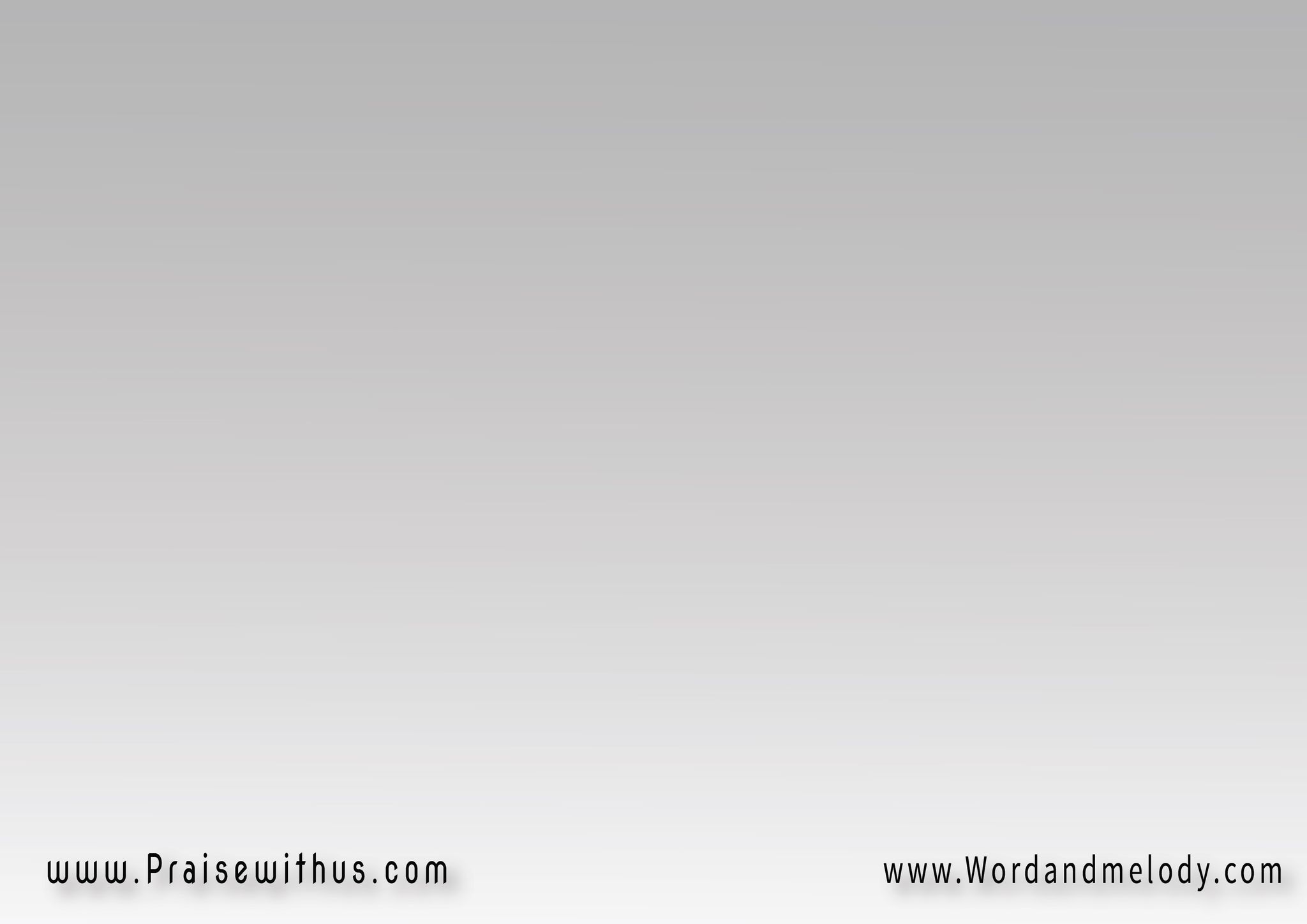 القرار:قد فاق حبه، قد زاد فضله 
اذ جعلني هيكلا لروحهغدوت وارثا لله في المسيح وترنمت شفتاي بالتسبيح
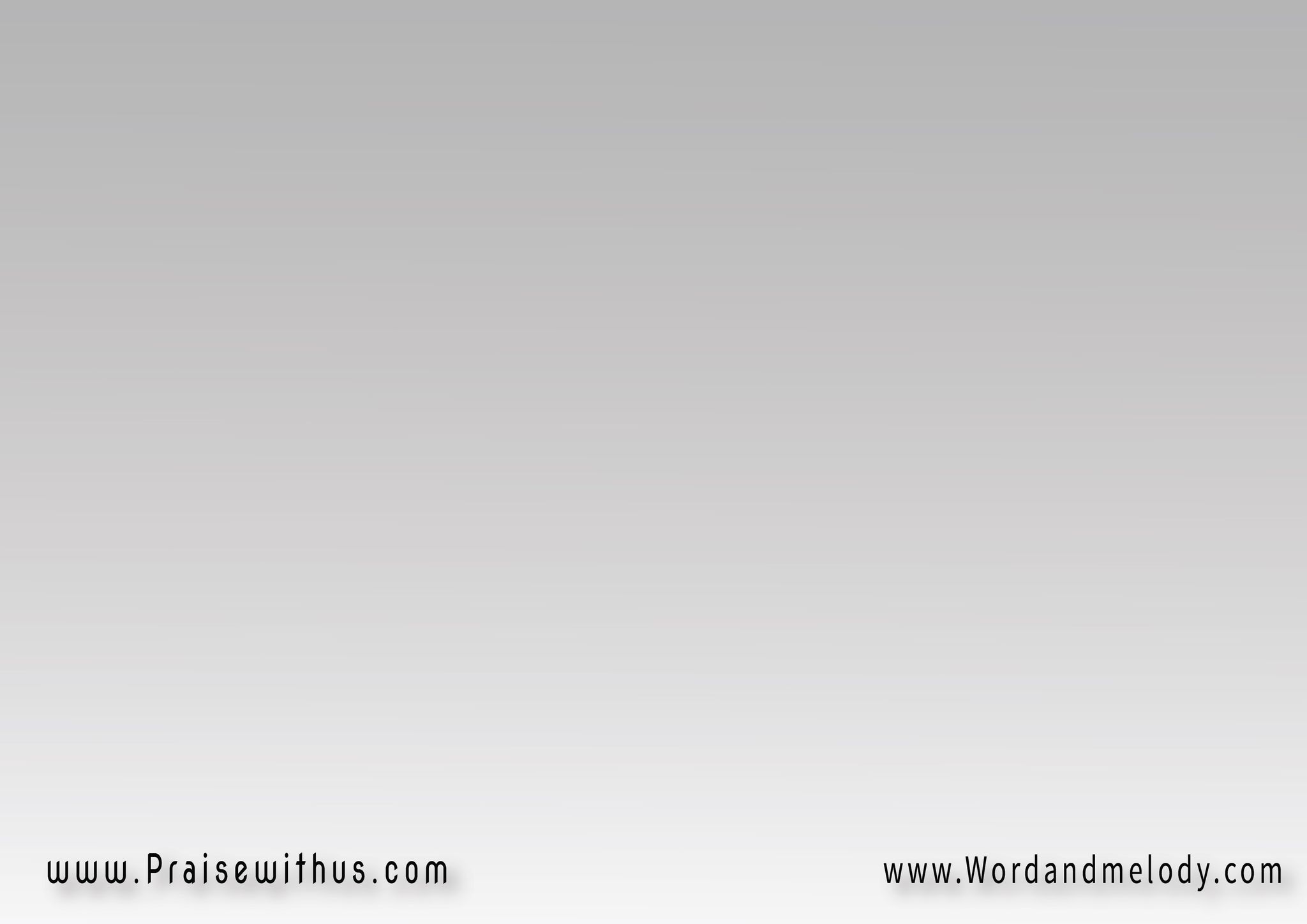 (كل ما لي في الحياة
 كل عمري للممات ) 2للحبيب للحبيب
من فداني بالصليب
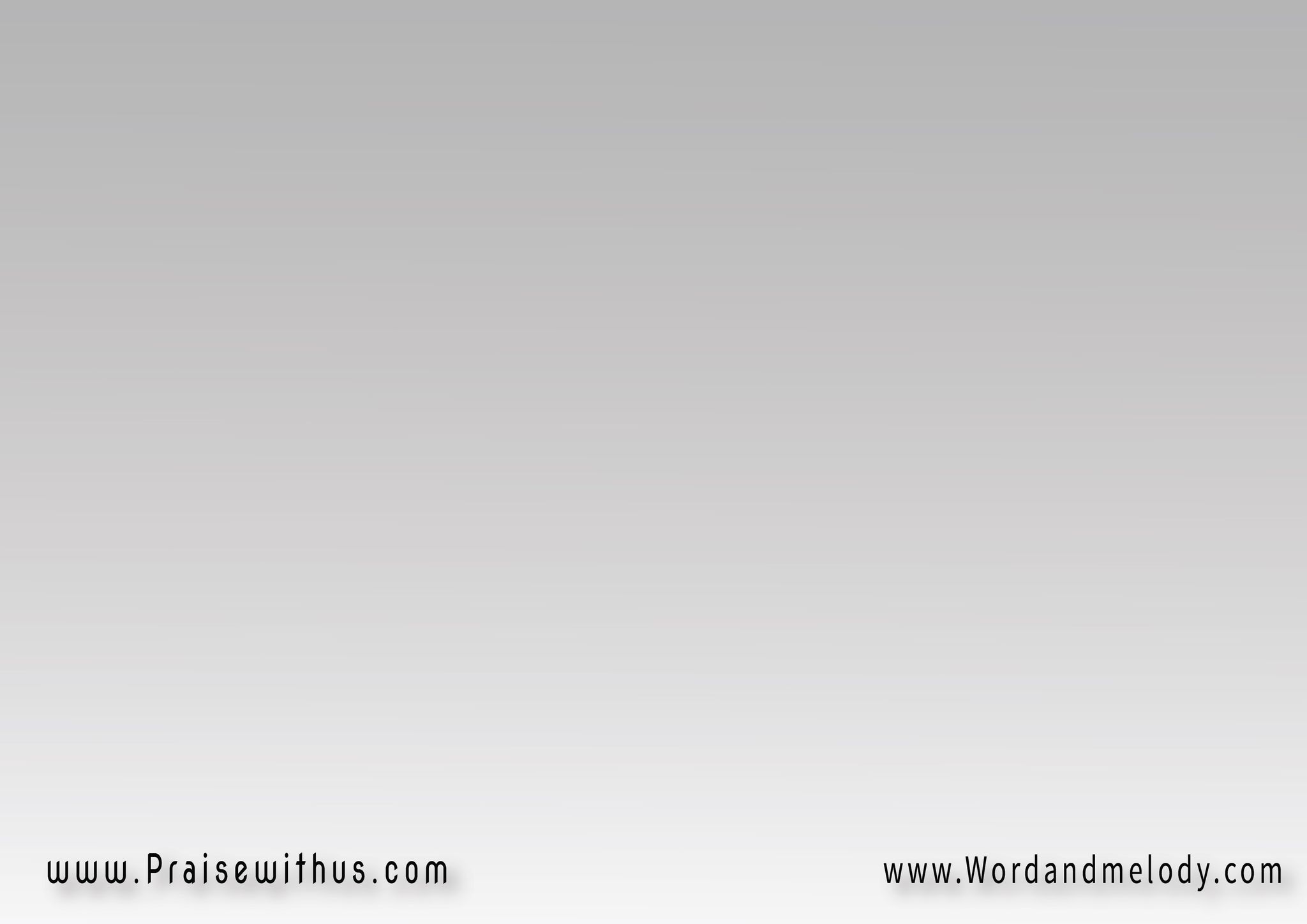 3- بلطفه العجيب سبى
 فؤادي ازال حماتياضحى كذا مجني، ترس خلاصي ينبوع نصرتي
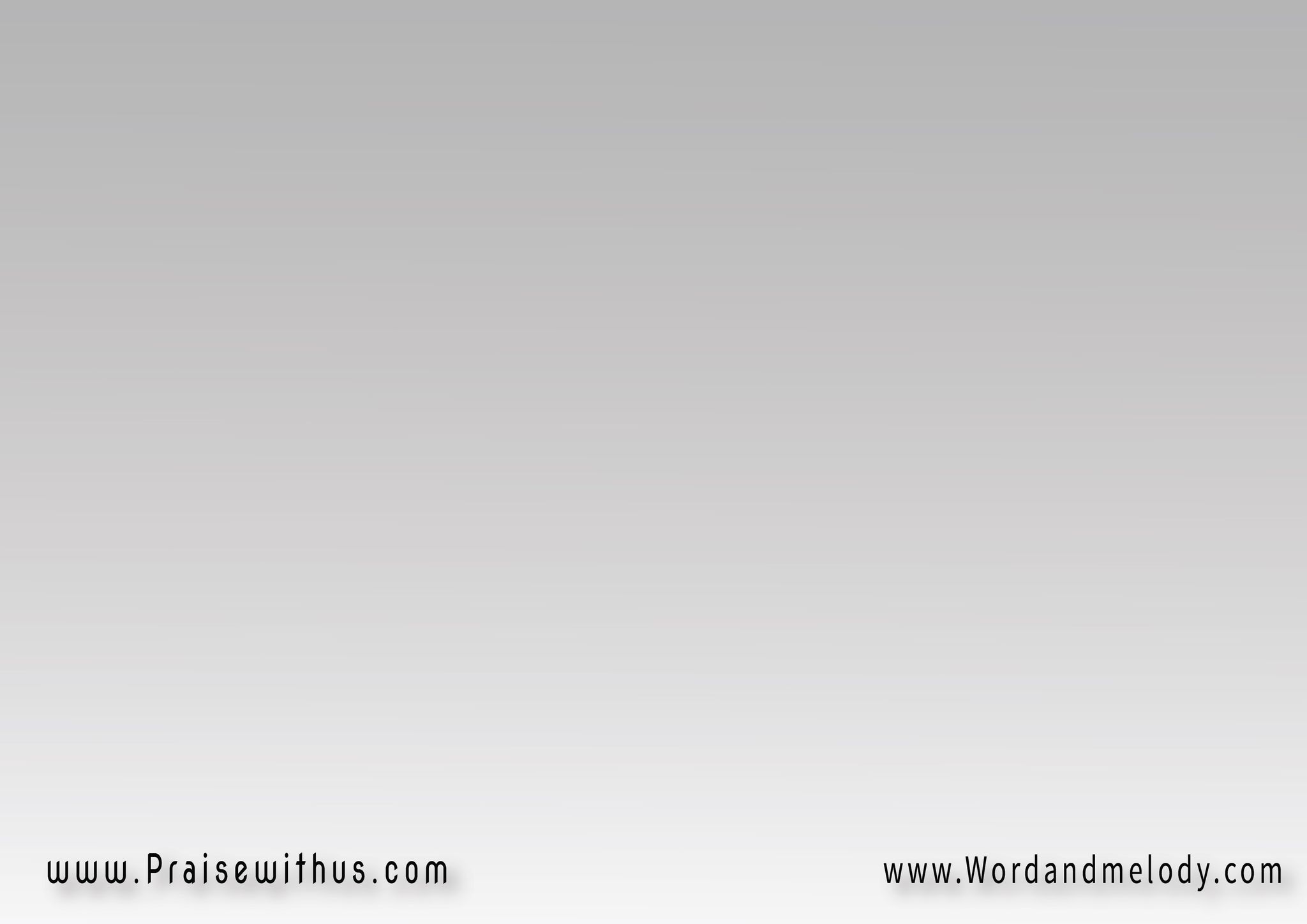 القرار:قد فاق حبه، قد زاد فضله 
اذ جعلني هيكلا لروحهغدوت وارثا لله في المسيح وترنمت شفتاي بالتسبيح
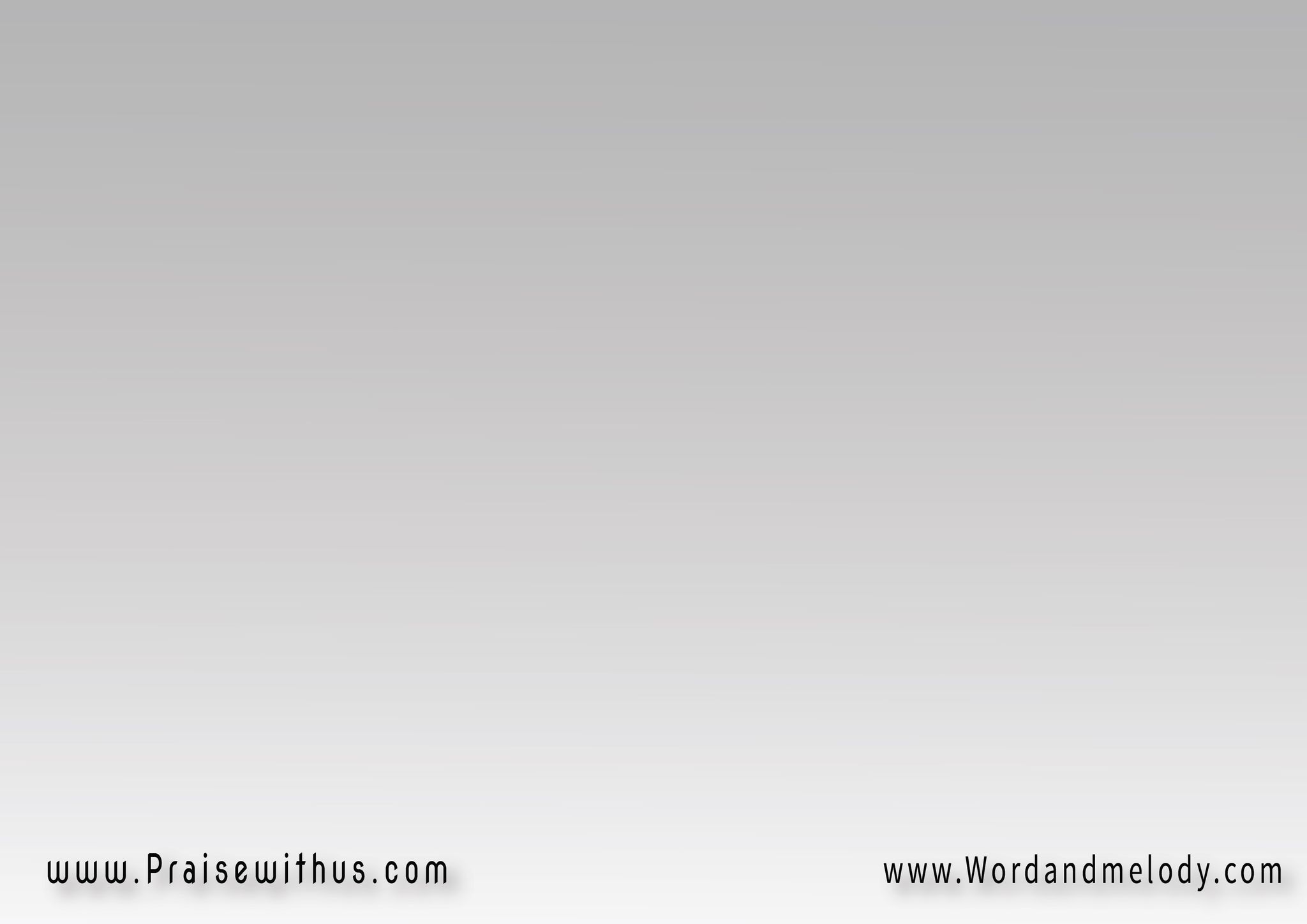 (كل ما لي في الحياة
 كل عمري للممات ) 2للحبيب للحبيب
من فداني بالصليب
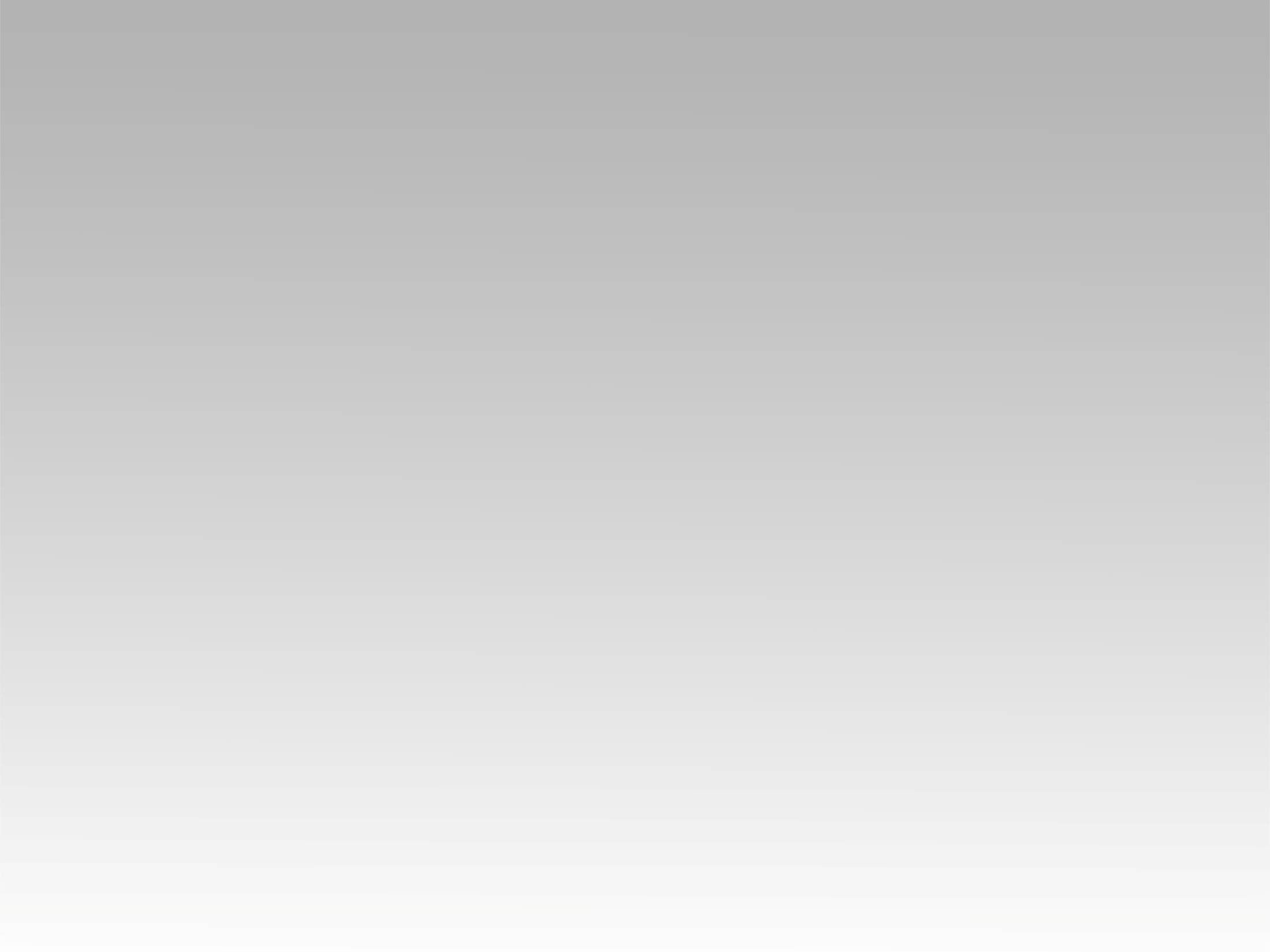 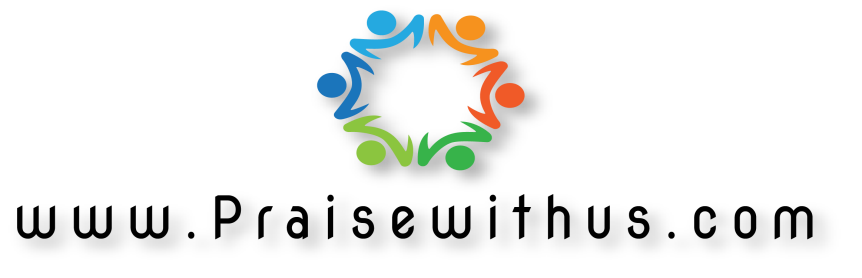